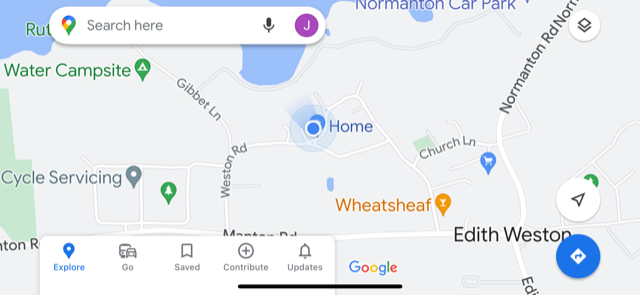 New post & sign
New sign on existing pole
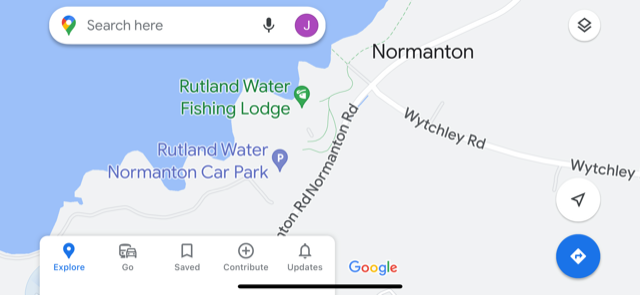 New post & sign
New sign on existing pole